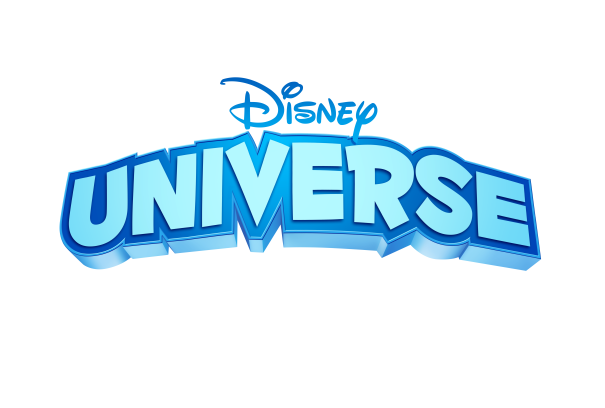 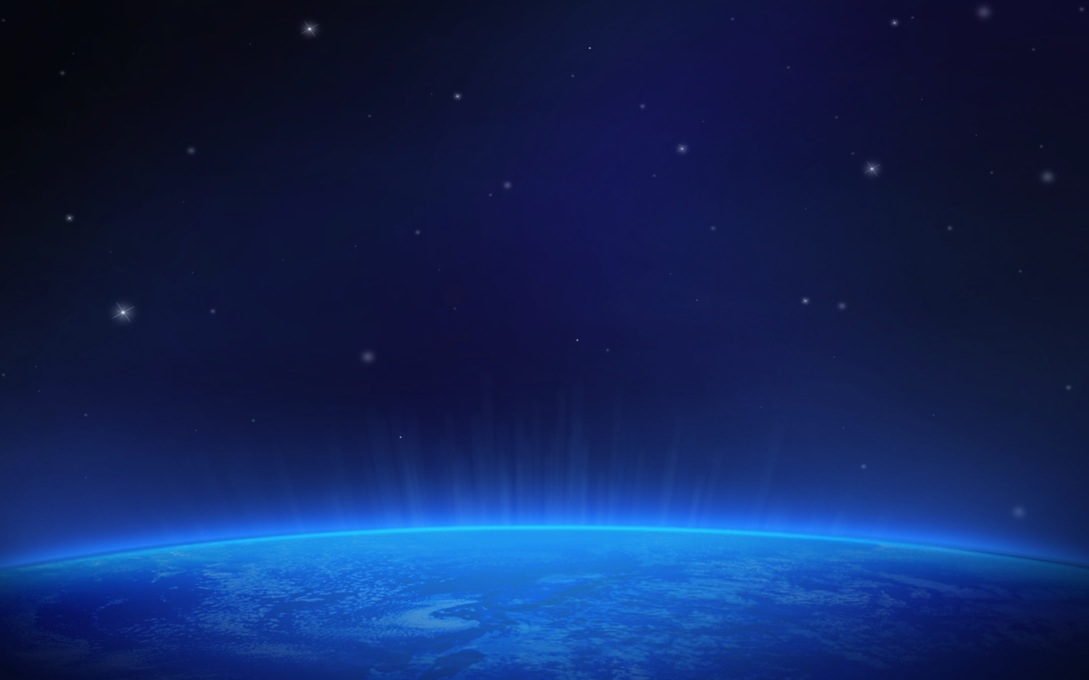 Disney UniversePlayStation 3, Xbox 360, PC/Mac & WiiAvailable October 28th 2011
Overview
           Disney Universe is an off-the-wall non-stop multiplayer action-adventure video game where Disney worlds and characters mix up for the first time.  Players will be able to suit up in iconic character costumes and face challenges in legendary Disney worlds.  Battle though each world and experience a different style of gameplay, with various movie storylines being explored throughout the game. Players can defeat enemies, collect coins and power-ups, unlock new costumes and explore with friends in a mix-up of worlds inspired by numerous Disney and Disney•Pixar films. 

Game Features
Suit-up for fast-paced action with more than 40 classic and contemporary Disney characters, including Alice, Mike, TRON and Stitch
Mischief, madness and mayhem reign as players explore six different worlds inspired by Disney and Disney•Pixar  films
Team-up with friends to solve puzzles, defeat enemies or compete against each other to get the highest score
Downloadable content  available post-launch for PlayStation 3 and Xbox 360 will provide great replay value 

	The Walt Disney Company UK and Ireland
	The Walt Disney Company (TWDC), together with its subsidiaries and affiliates, is a leading diversified international family entertainment and media enterprise with five business segments: studio entertainment, media networks, consumer products, interactive media group, and parks and resorts. 
	TWDC has had a strong presence in the UK for more than 75 years and currently employs over 3,500 people. TWDC UK is a major film distributor with recent successes including ‘‘Toy Story 3’’ and ‘‘Alice in Wonderland’’. Both films set records across the region contributing to a global box office for each film in excess of $1 billion. Disney also works with local broadcast partners to bring compelling and creative branded and non-branded content to viewers via a variety of platforms, including the hit series ‘’Desperate Housewives’’ and ‘’Grey’s Anatomy.’’ Disney Channel launched in the UK in 1995 and is the number one channel with girls (6-14) amongst children’s pay-TV channels. The Disney Channel multiplex in the UK also includes Disney XD, Playhouse Disney and Disney Cinemagic. ESPN has made significant inroads into the UK market after establishing the “ESPN” channel in the UK, offering a wide range of sports, including the Barclays Premier League, Scottish Premier League, and the newly added Aviva Premiership Rugby matches. In 2008, TWDC announced its partnership with Great Ormond Street Hospital Children’s Charity focused on raising £10 million towards the hospital’s redevelopment appeal. The Disney Appeal works across all of the Disney businesses to raise funds and provide unique and memorable experiences for patients and their families.

Publisher: 	Disney Interactive Studios 
Genre: 		Action-Adventure
Target Audiences: 	Kids 8-12
Players: 		1-4
Platforms: 	PlayStation 3, Xbox 360, PC/Mac and Wii
Contacts: 		Melissa.Herman@Disney.com
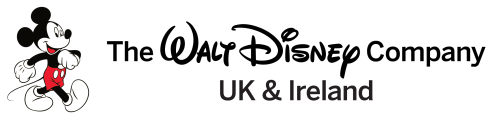